01.
Seguimiento Plan Estratégico Institucional y Plan Anual de Acción
Septiembre de 2019
Productos Planeación 2019 Función Pública
1. Enaltecer al Servido Público y su labor  
10 (13%)
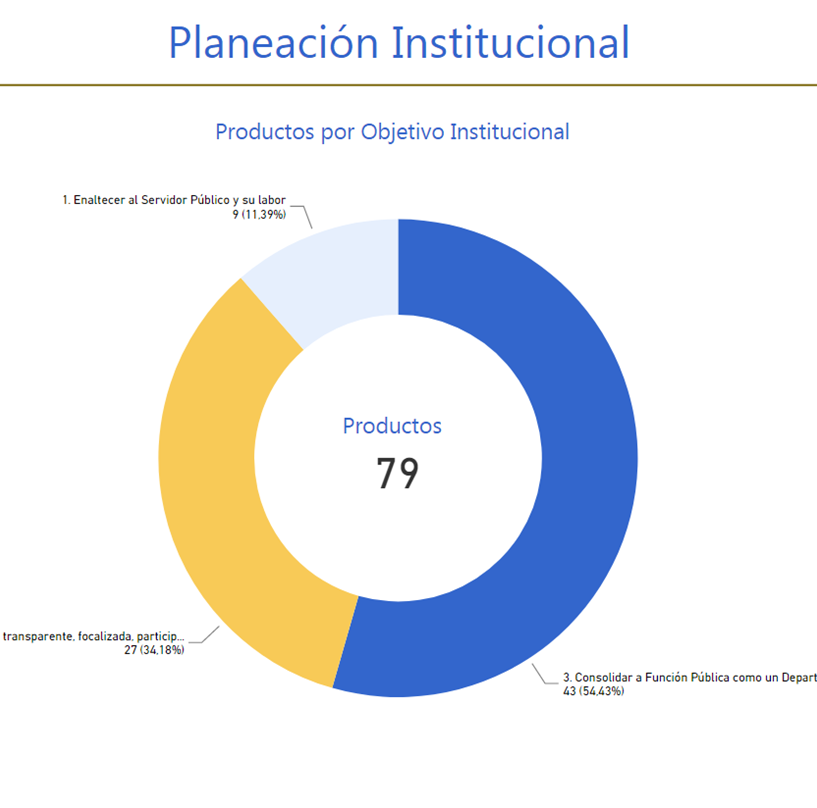 Productos 
79
3. Consolidar a Función Pública como un Departamento eficiente, técnico e innovador.
43 (54%)
2. Consolidar una gestión pública moderna
eficiente, transparente, focalizada, participativa
y al servicio de los ciudadanos.
26 (33%)
Productos plan estratégico Institucional: 37
Productos plan anual de acción: 79
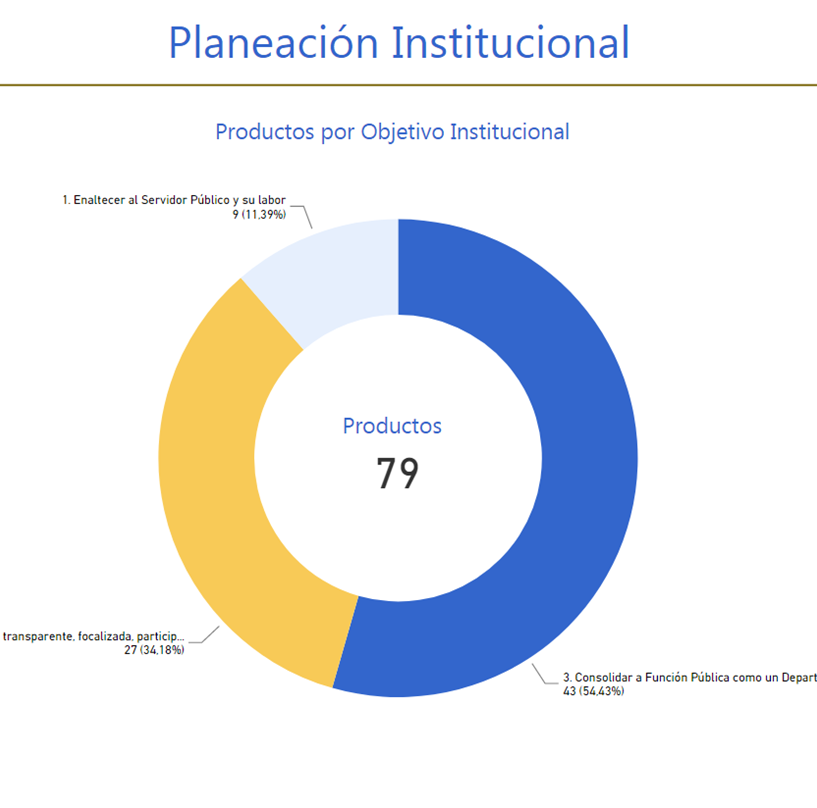 Seguimiento Plan Estratégico Institucional y Plan de Acción Anual – corte 30 de septiembre de 2019
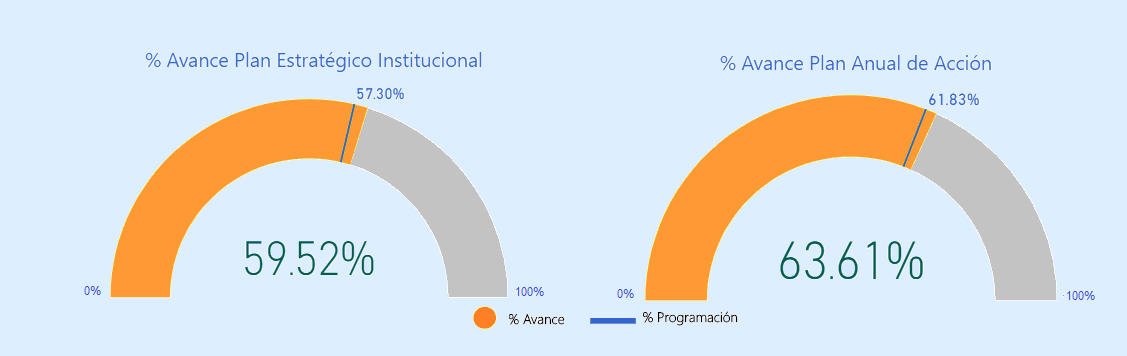 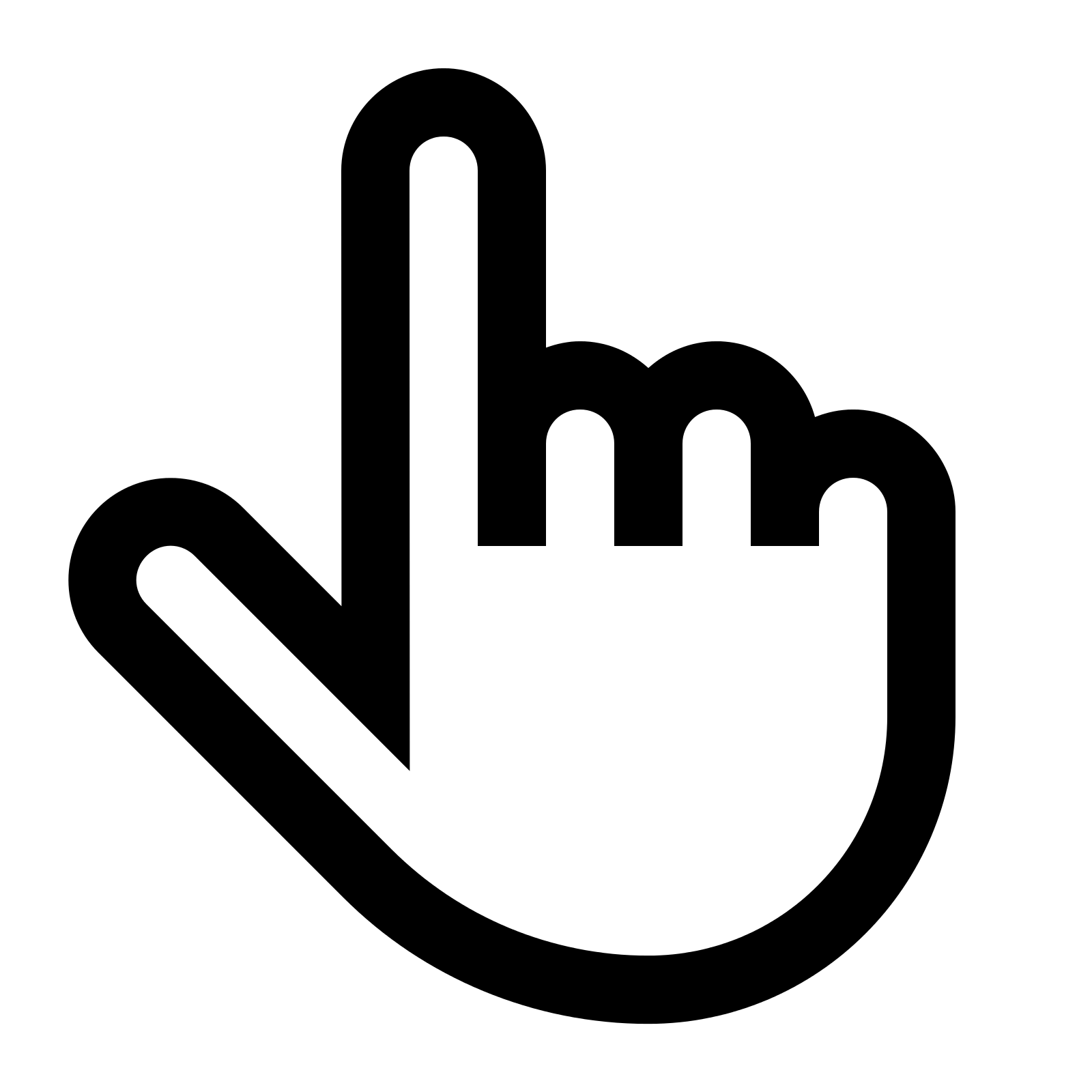